Análise semiótica das relações entre imagens e discursos em astrofísica
Lionel Sturnack
Université de Liège – Universidade de São Paulo
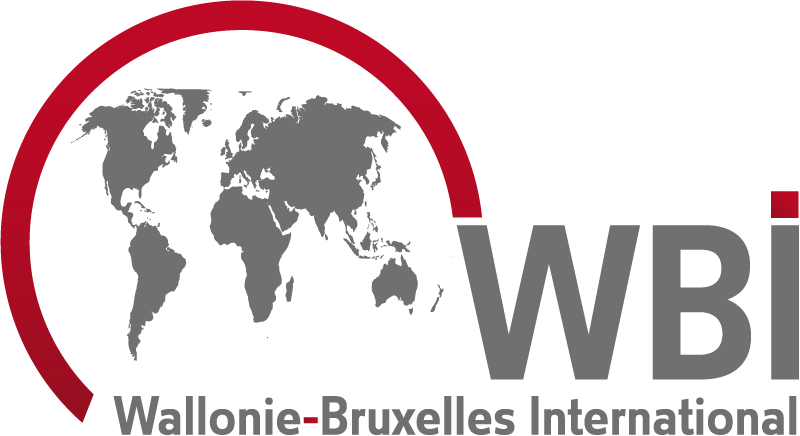 Scientific American Brasil
Astronomy & Astrophysics
http://orbi.ulg.ac.be/bitstream/2268/6674/1/aa8725-07.pdf
Astronomy & Astrophysics
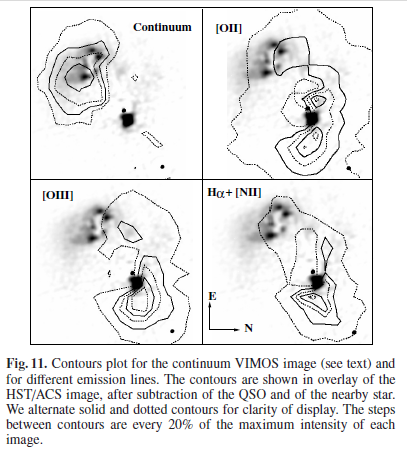 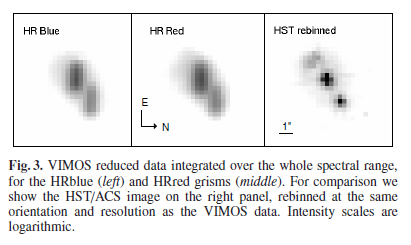 http://orbi.ulg.ac.be/bitstream/2268/6674/1/aa8725-07.pdf
Aladin Sky Atlas (Centre de Données astronomiques de Strasbourg – CDS)
http://aladin.u-strasbg.fr/aladin.gml
Aladin Sky Atlas (Centre de Données astronomiques de Strasbourg – CDS)
http://aladin.u-strasbg.fr/aladin.gml
Aladin Sky Atlas (Centre de Données astronomiques de Strasbourg – CDS)
http://aladin.u-strasbg.fr/aladin.gml
Aladin Sky Atlas (Centre de Données astronomiques de Strasbourg – CDS)
http://aladin.u-strasbg.fr/aladin.gml
Aladin Sky Atlas (Centre de Données astronomiques de Strasbourg – CDS)
http://aladin.u-strasbg.fr/aladin.gml
Qual é científica ?
http://chandra.harvard.edu/photo/2011/ngc281/